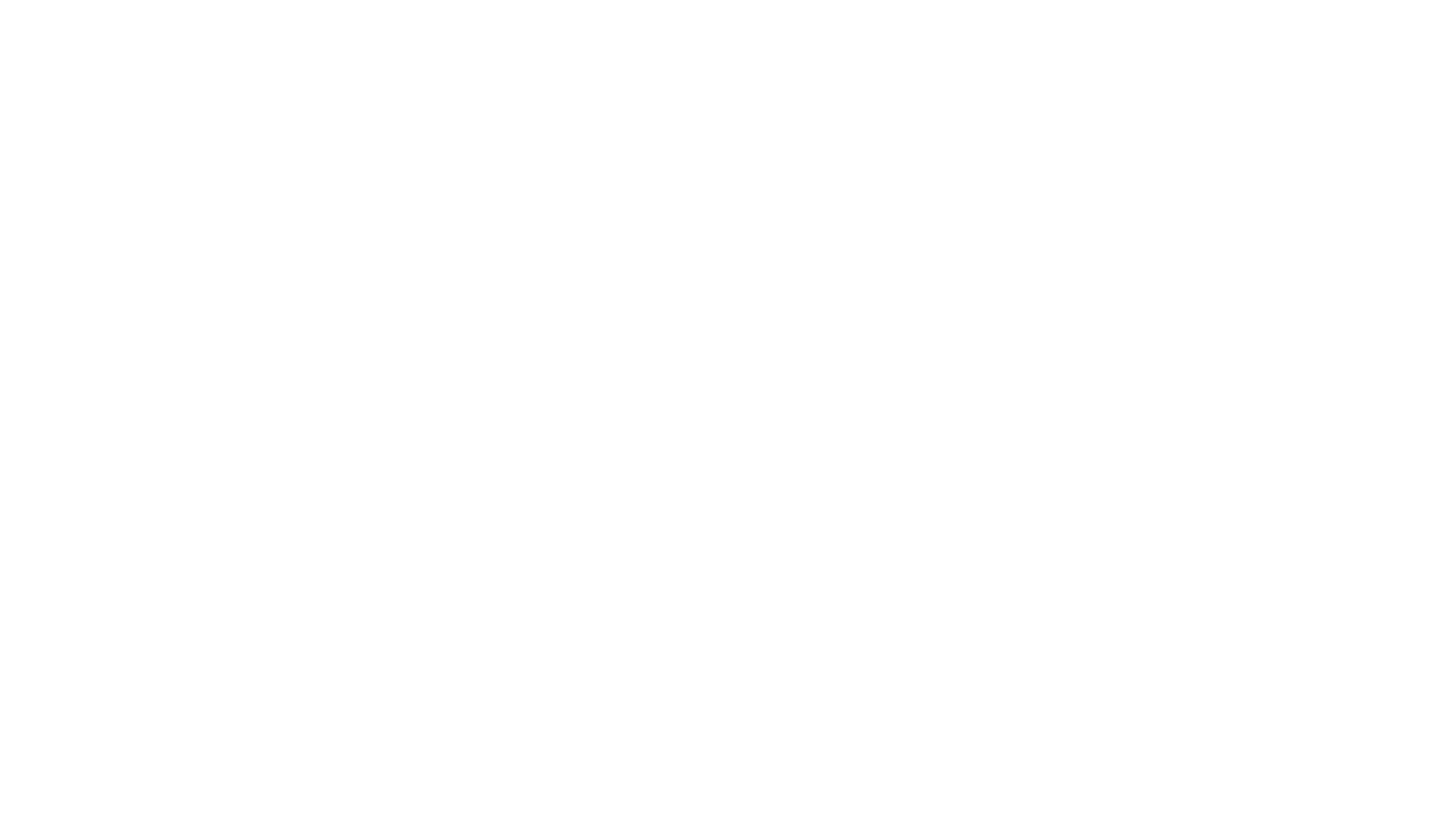 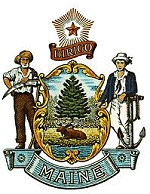 HCBS Modification Decision-Making Tree for Sections 21 & 29
Maine Department of Health and Human Services
Office of Aging and Disability
Updated March 2022
Sections 21-29  PROCESS STEP #1
START HERE
HCBS Modifications in Provider Owned or Controlled Residential Settings include:
 
Restriction on access to food at any time
Restriction on having visitors at any time
Restriction on freedom to control and choose daily schedule and activities
Restrictions on having key or other way to independently open locked doors in residential setting at any time
Restriction on choice of housemate if sharing living unit and/or roommate if sharing bedroom in residential setting
Restriction on choice to share bedroom in residential setting
Restriction on freedom to furnish and decorate living unit and bedroom in residential setting
If none, the Modification cannot be implemented.
What is the health and/or safety reason(s) for the Modification?
How do we know these health and/or safety issues exist for the person?
What are the less restrictive and less intrusive strategies that have already been tried but were unsuccessful?
*These provider requirements are located in § 6.04(B)(2)-(4) of the Global Settings Rule, 10-144 C.M.R. Ch. 101, Ch. 1, Section 6.
Sections 21-29  PROCESS STEP #2
HCBS Modifications in Provider Owned or Controlled Residential Settings include*:
 
Restriction on access to food at any time
Restriction on having visitors at any time
Restriction on freedom to control and choose daily schedule and activities
Restrictions on having key or other way to independently open locked doors in residential setting at any time
Restriction on choice of housemate if sharing living unit and/or roommate if sharing bedroom in residential setting
Restriction on choice to share bedroom in residential setting
Restriction on freedom to furnish and decorate living unit and bedroom in residential setting
Sections 21-29  PROCESS STEP #3
No Legal Guardian Appointed
HCBS Modifications in Provider Owned or Controlled Residential Settings include:
 
Restriction on access to food at any time
Restriction on having visitors at any time
Restriction on freedom to control and choose daily schedule and activities
Restrictions on having key or other way to independently open locked doors in residential setting at any time
Restriction on choice of housemate if sharing living unit and/or roommate if sharing bedroom in residential setting
Restriction on choice to share bedroom in residential setting
Restriction on freedom to furnish and decorate living unit and bedroom in residential setting
Sections 21-29  PROCESS STEP #3:
Legal Guardian Appointed
HCBS Modifications in Provider Owned or Controlled Residential Settings include:
 
Restriction on access to food at any time
Restriction on having visitors at any time
Restriction on freedom to control and choose daily schedule and activities
Restrictions on having key or other way to independently open locked doors in residential setting at any time
Restriction on choice of housemate if sharing living unit and/or roommate if sharing bedroom in residential setting
Restriction on choice to share bedroom in residential setting
Restriction on freedom to furnish and decorate living unit and bedroom in residential setting
Sections 21-29 PROCESS STEP #4